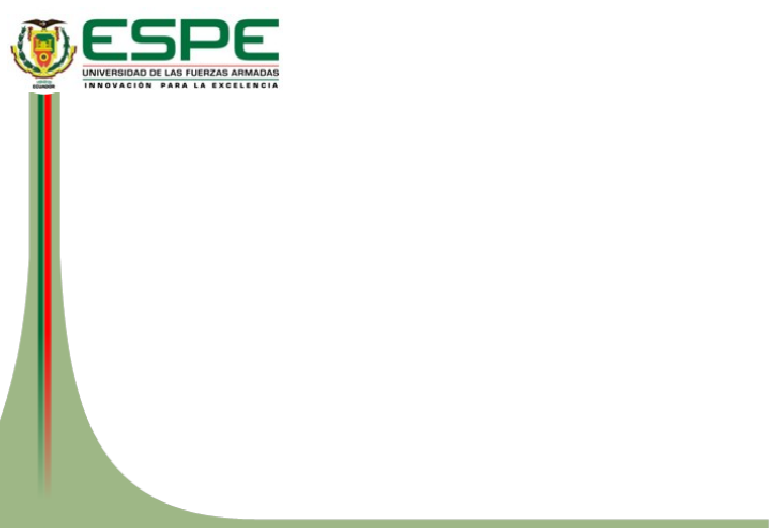 DEPARTAMENTO DE CIENCIAS ECONÓMICAS 
 CARRERA FINANZAS Y AUDITORÍA CPA
 
PROYECTO DE TESIS PREVIO A LA OBTENCIÓN DEL TÍTULO DE: INGENIERA EN FINANZAS, CONTADORA  PÚBLICA – AUDITORA
“AUDITORÍA DE GESTIÓN AL PROCESO DE FACTURACIÓN DEL DEPARTAMENTO DE VENTAS CANAL DISTRIBUIDORES EN LA EMPRESA SUMESA S.A. AGENCIA QUITO, PERÍODO DEL 1 DE ENERO AL 31 DE DICIEMBRE DEL 2014”
Autora:
Estefanía Medina 
Director:
Ing. Henry Pazmiño 
Codirector
Dr. Aníbal Altamirano
OBJETIVOS
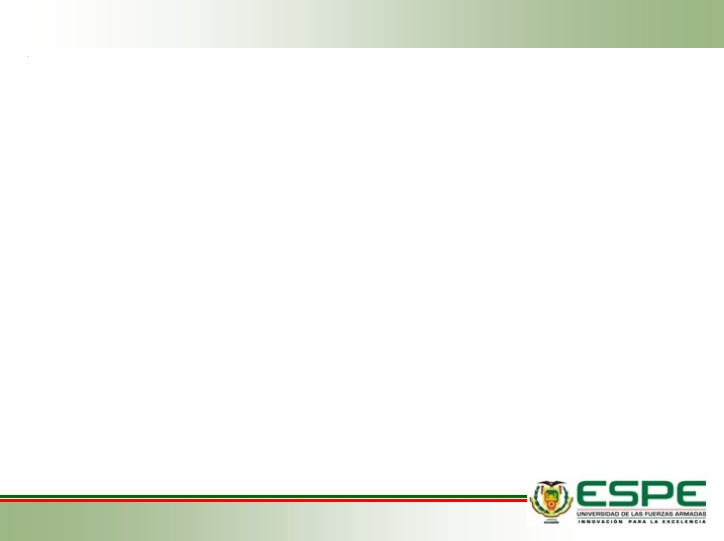 Realizar una Auditoría de Gestión al proceso de facturación del departamento de ventas canal distribuidores en la empresa Sumesa S.A. Agencia Quito la cual permita identificar, evaluar la eficiencia y eficacia de las actividades, con el objetivo de corregir dichos procedimientos.
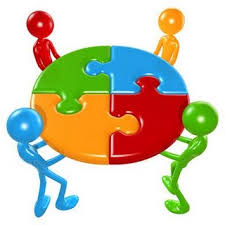 Identificar y recopilar información del proceso de facturación del departamento de ventas canal distribuidores de la empresa  Sumesa S.A.
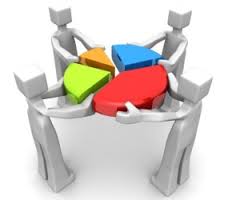 Desarrollar un análisis situacional de aspectos internos y externos, de la empresa SUMESA S.A. para obtener un mayor entendimiento de sus actividades.
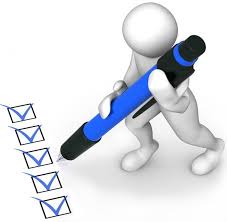 Aplicar indicadores de gestión al proceso de facturación del departamento de ventas 	canal distribuidores para evaluar la eficacia y eficiencia de sus procesos.
Determinar conclusiones y recomendaciones que permitan a los Directivos de Sumesa S.A. tomar decisiones en mejora del proceso de facturación.
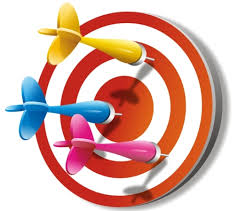 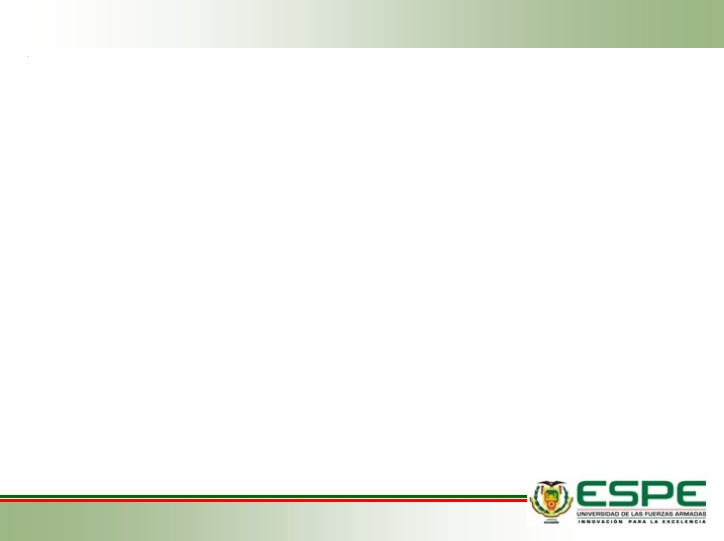 SUMESA S.A.
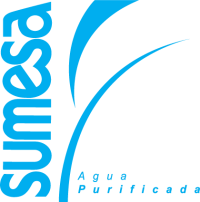 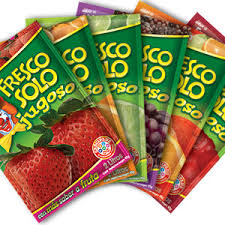 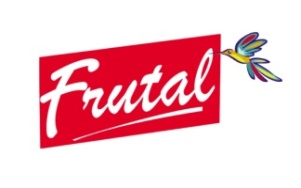 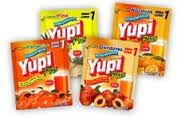 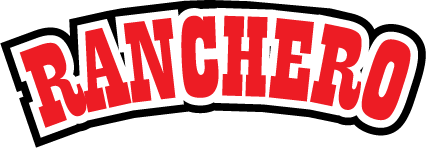 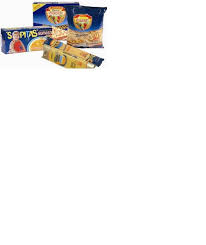 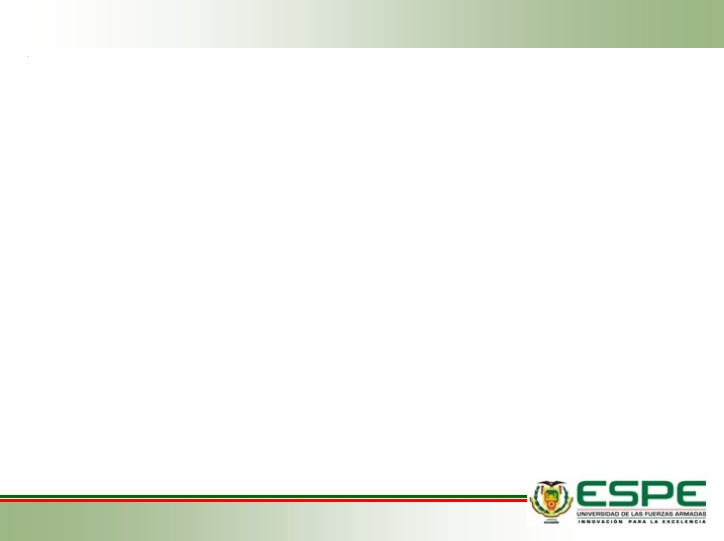 SUMESA S.A.
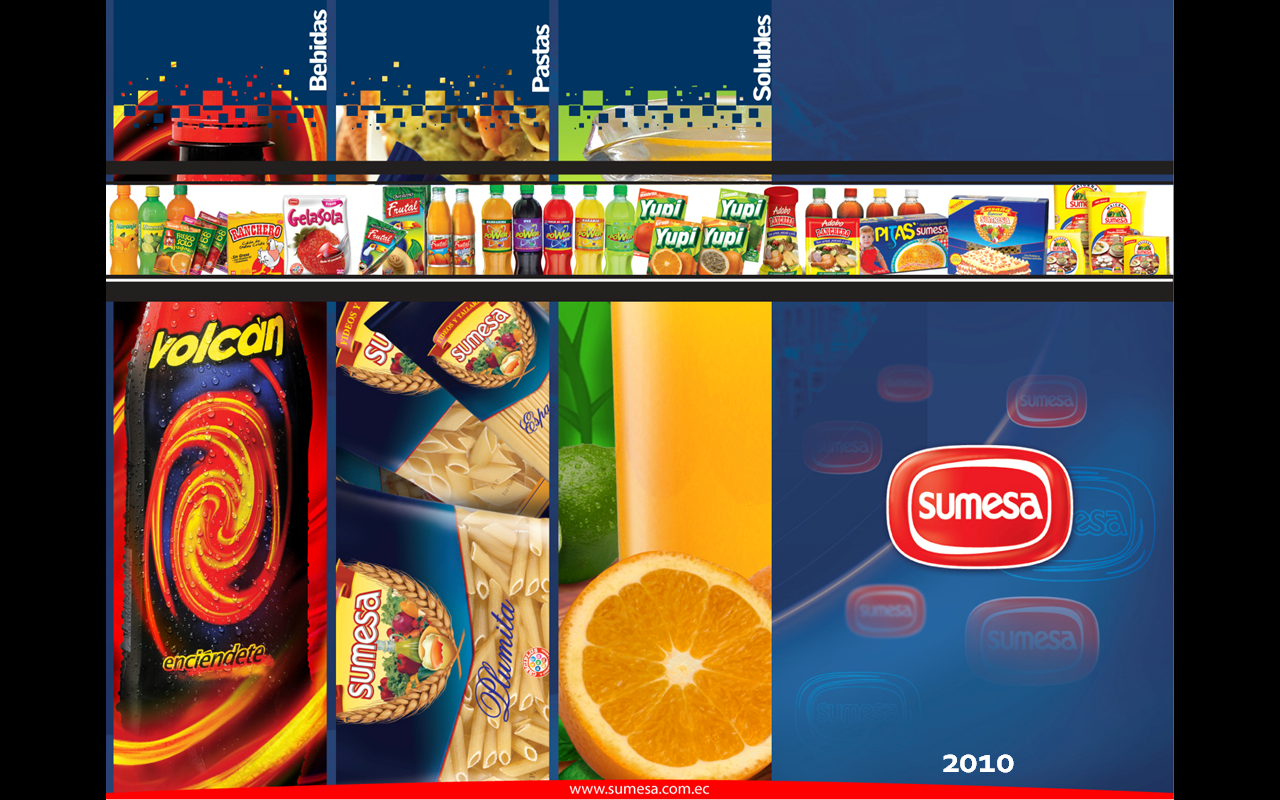 Sumesa S.A. opera en 3 líneas de negocio: solubles (51% de las ventas), pastas (42% de las ventas) y líquidos (7% de las ventas). Los ingresos de la entidad proviene principalmente de la división de solubles y su producto estrella “Ranchero”
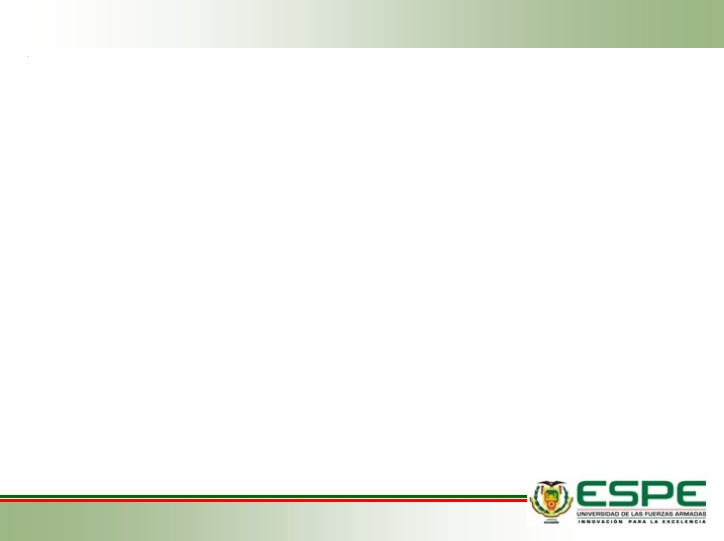 DISTRIBUCIÓN SUMESA S.A.
La cadena de distribuidores llega aproximadamente a 50.000 puntos de venta a nivel nacional, con la mayor participación en la región costa. Entre los principales canales se encuentran Supermercados, Comisariatos, Tiendas de Conveniencia, Distribuidores, Mayoristas, y Minoristas.
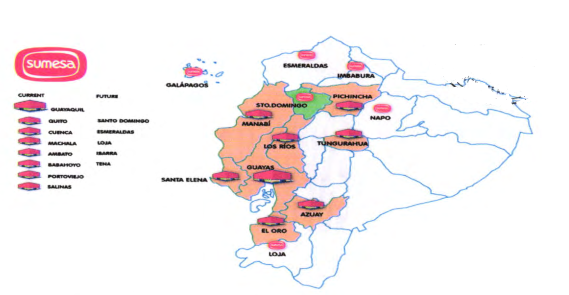 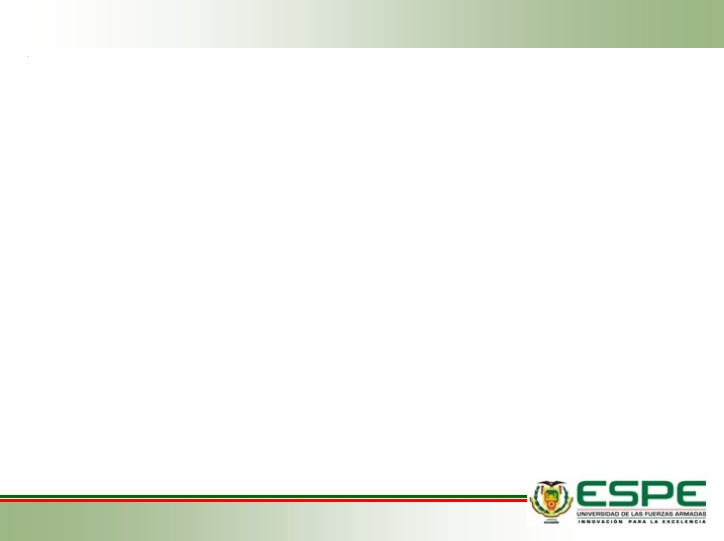 DIRECCIONAMIENTO ESTRATÉGICO
Flujograma del Proceso de Facturación
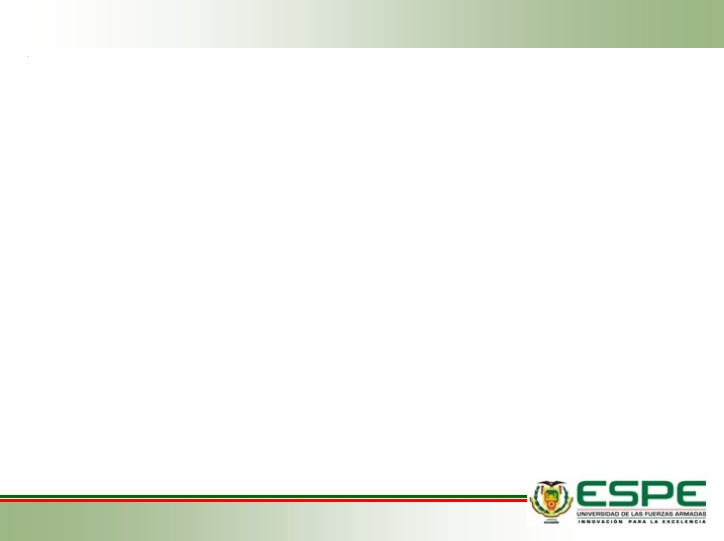 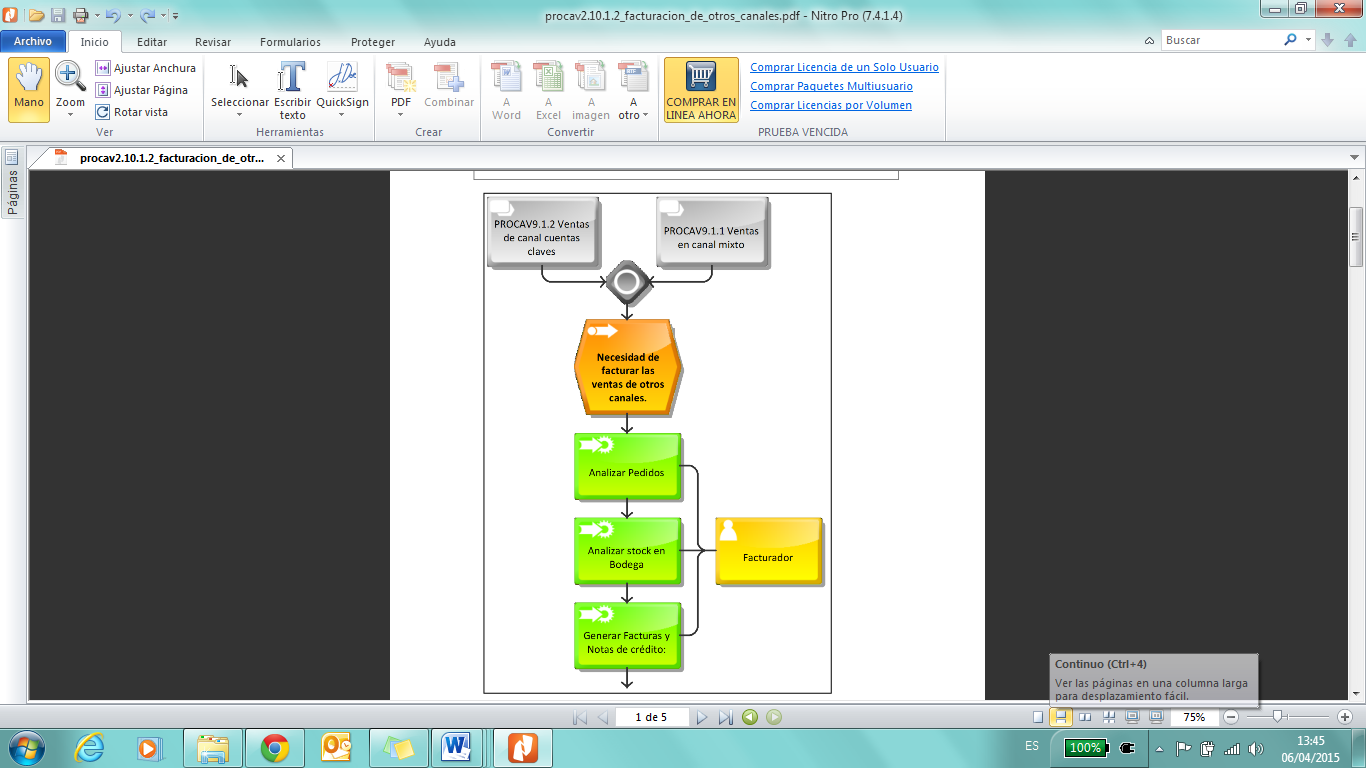 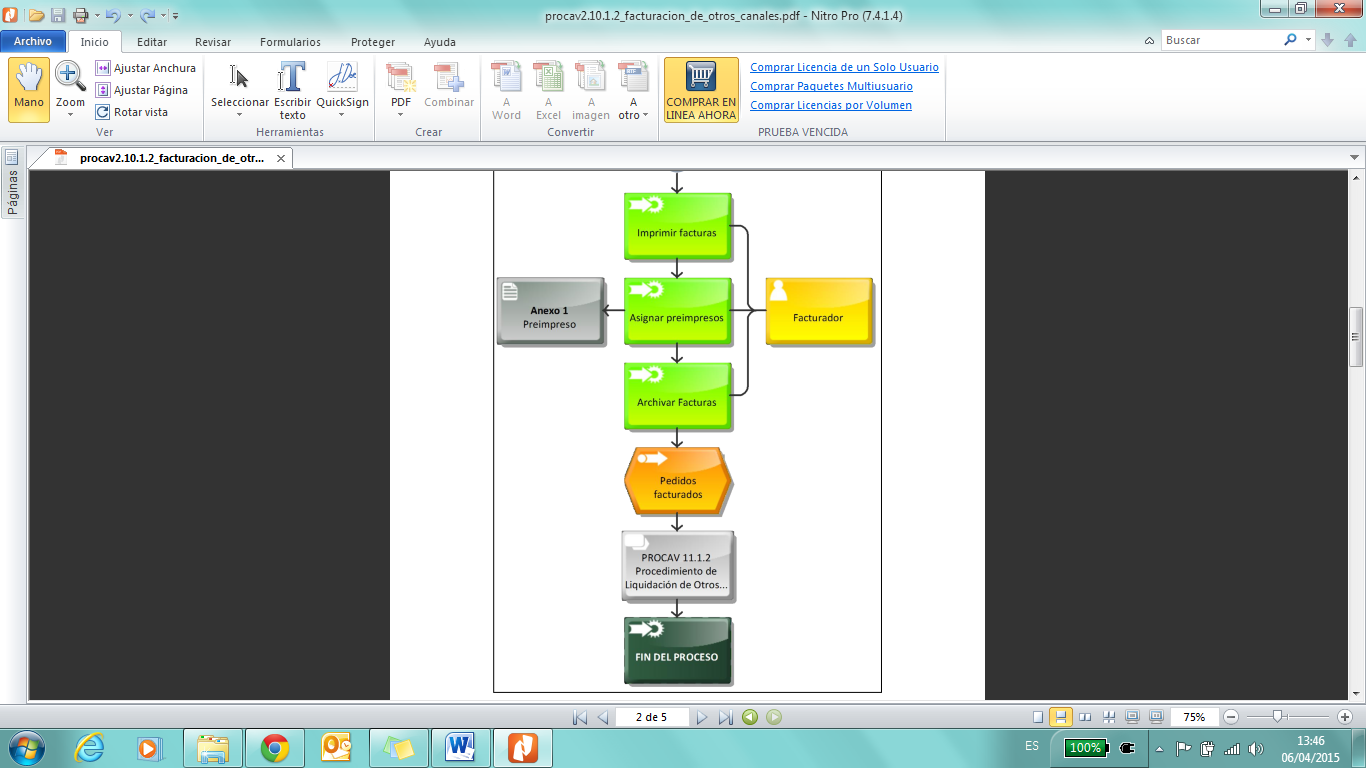 Descripción del Proceso de Facturación
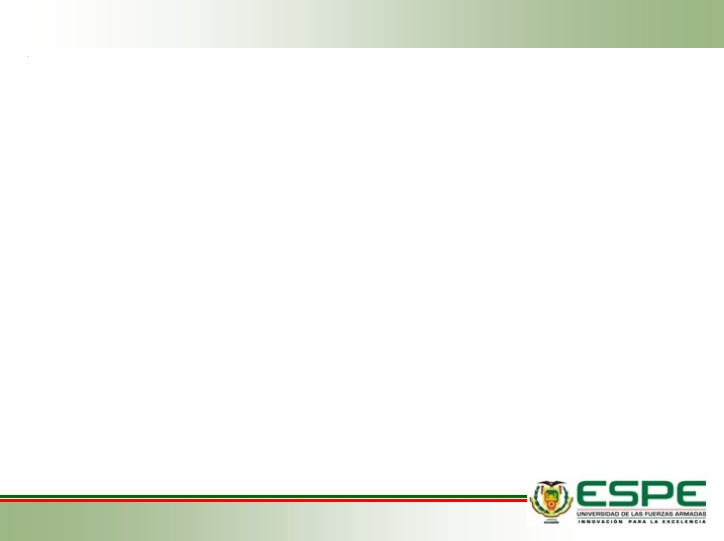 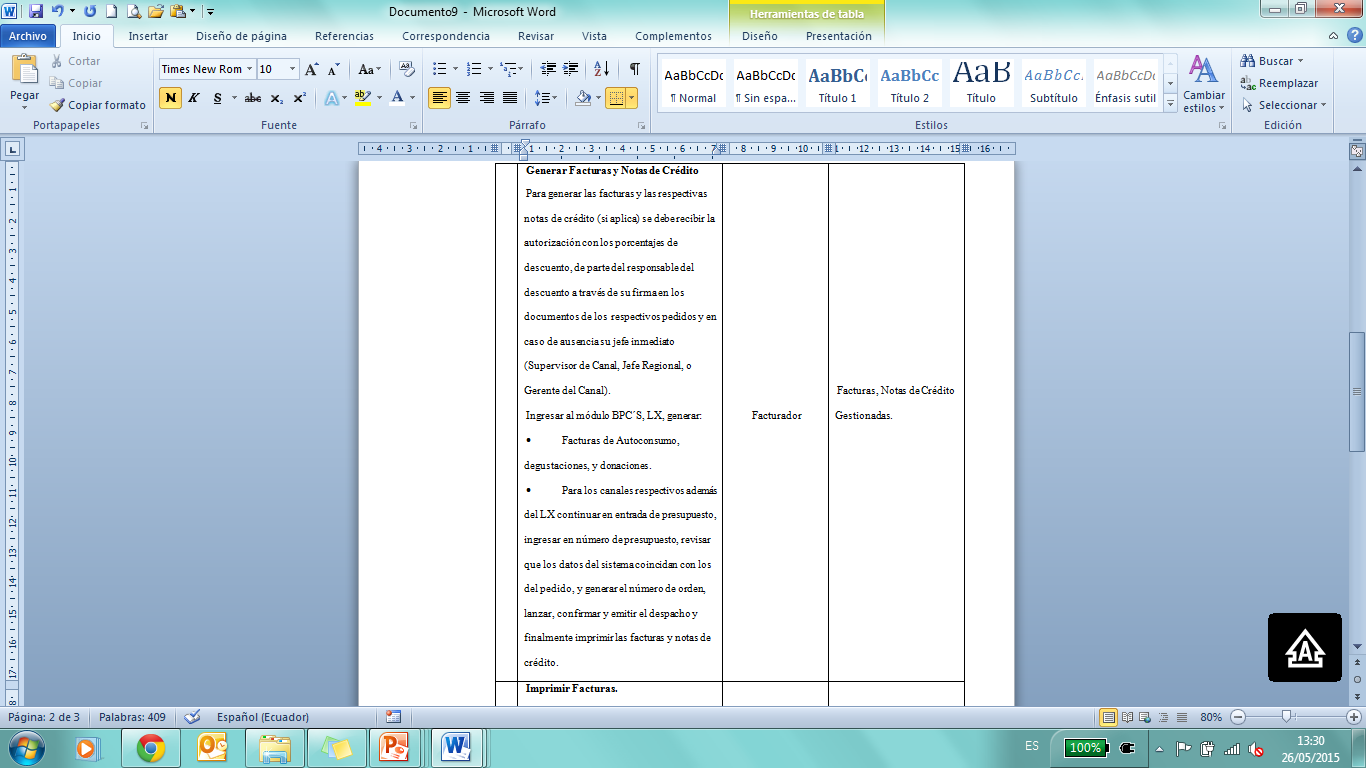 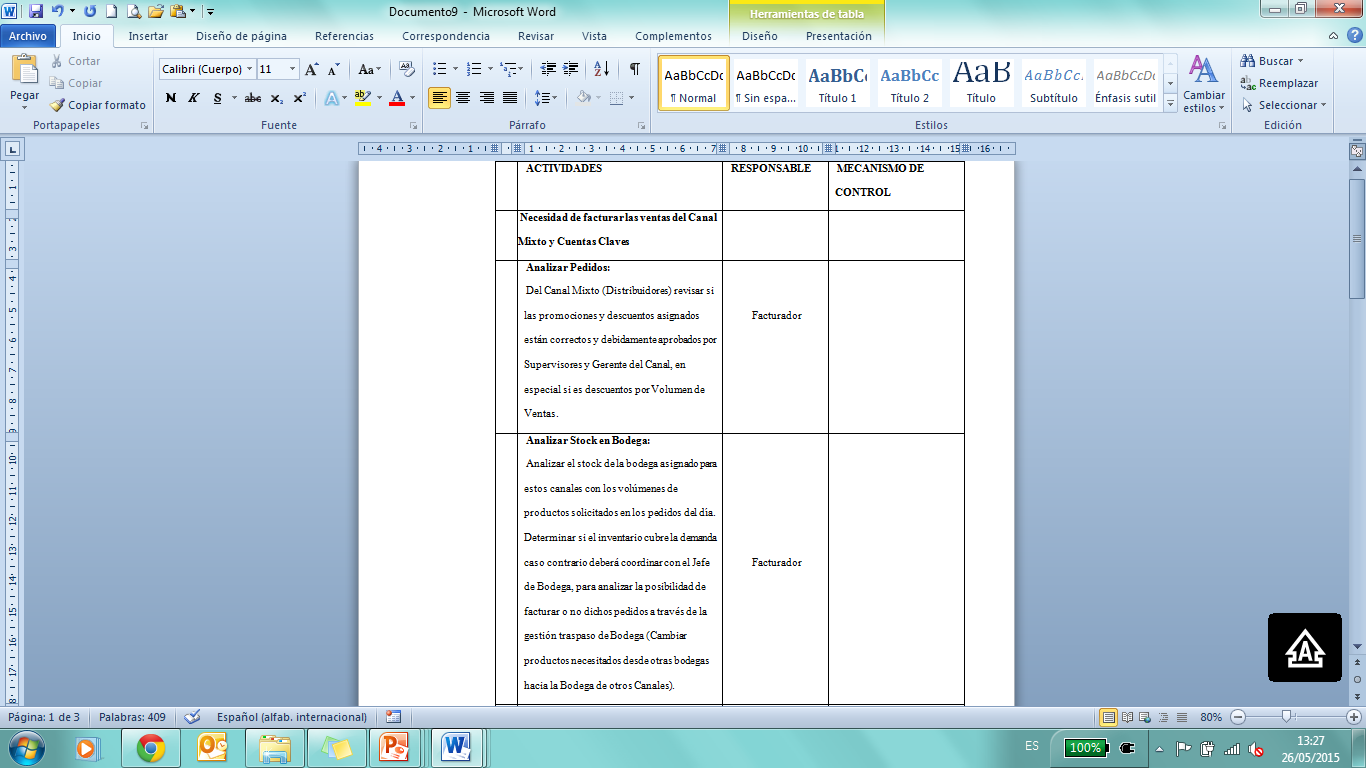 Descripción del Proceso de Facturación
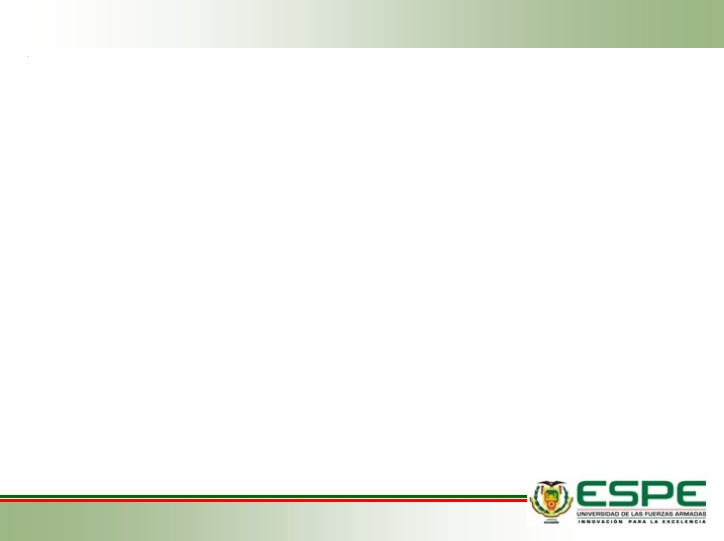 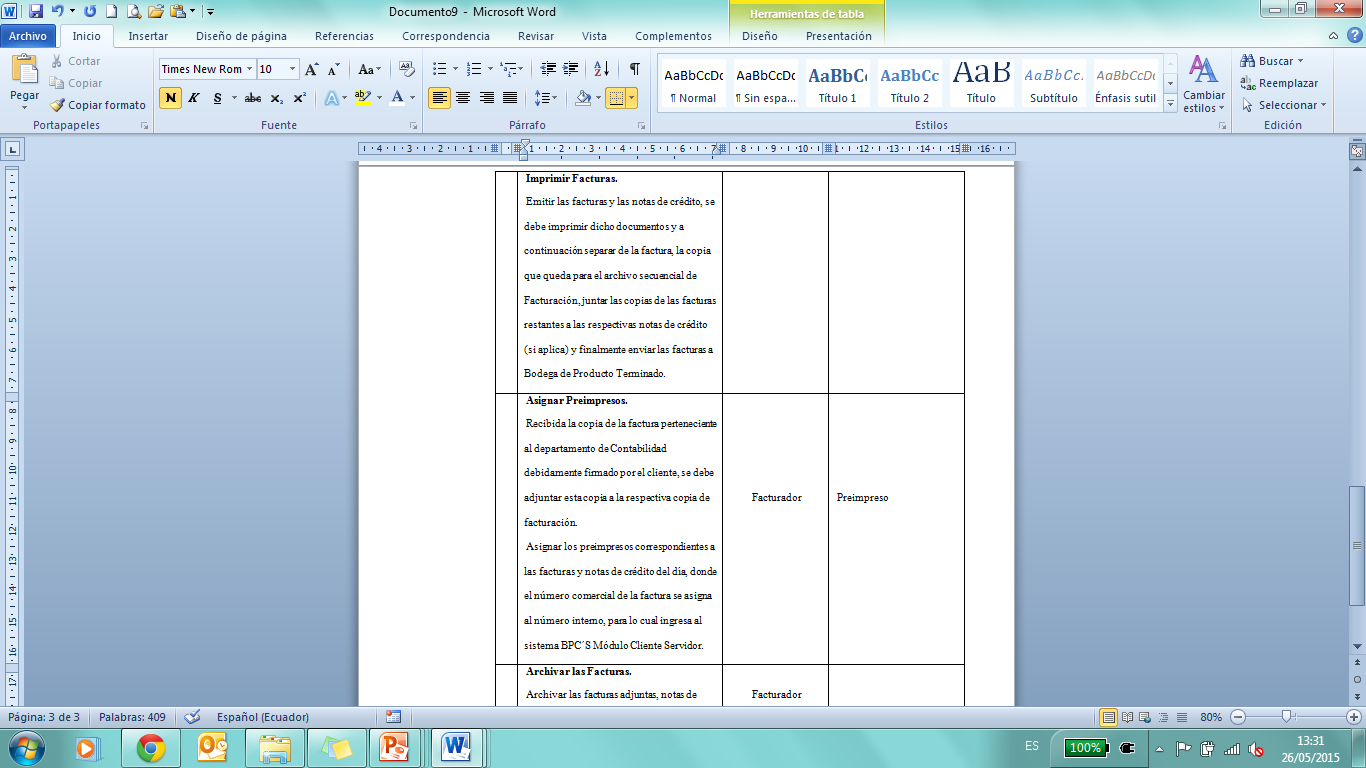 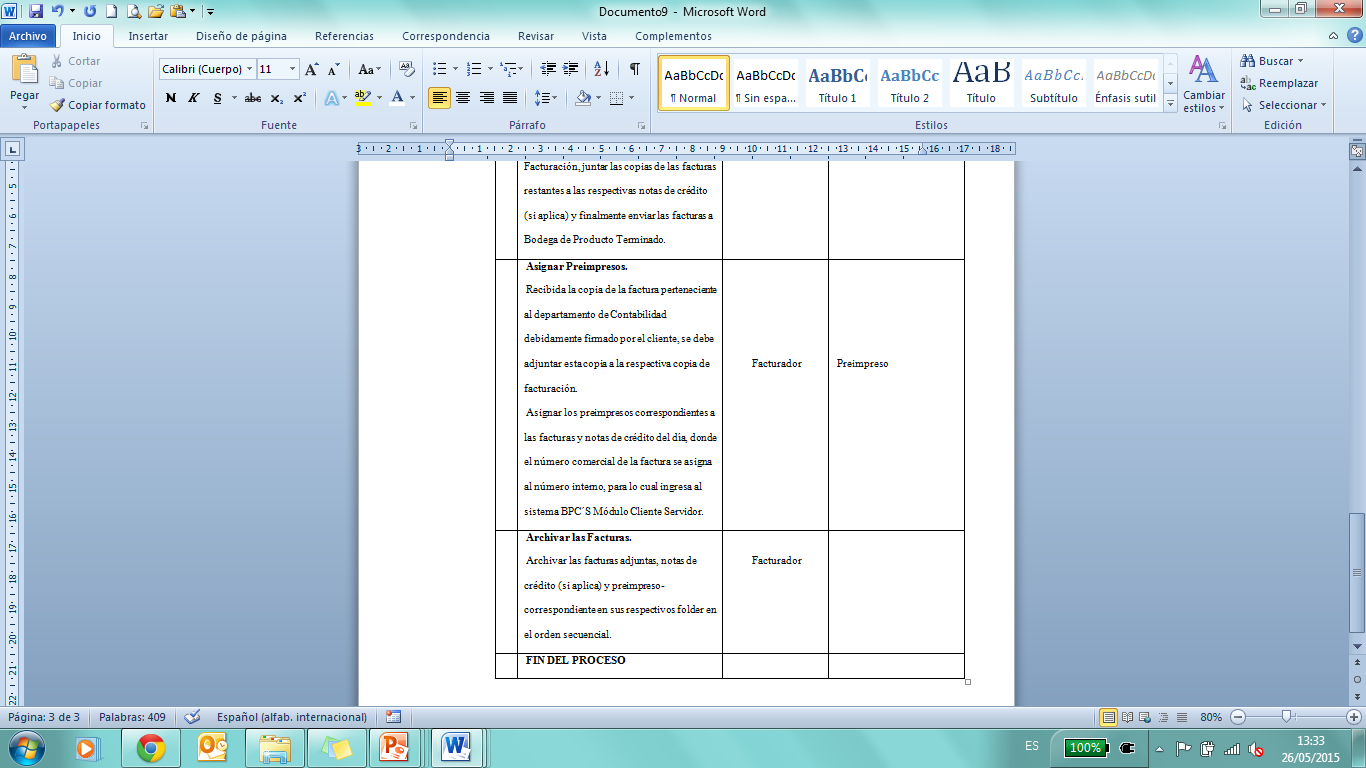 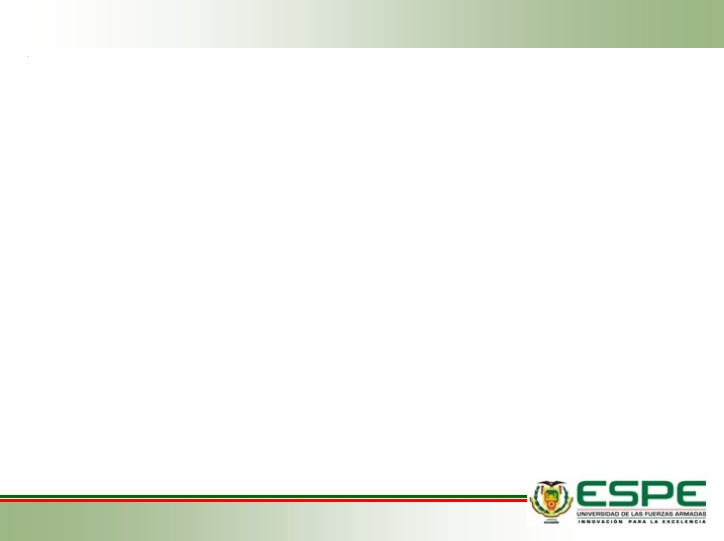 AUDITORÍA DE GESTIÓN AL PROCESO DE FACTURACIÓN DEL DEPARTAMENTO DE VENTAS CANAL DISTRIBUIDORES EN LA EMPRESA SUMESA S.A. AGENCIA QUITO, PERÍODO DEL 1 DE ENERO AL 31 DE DICIEMBRE DEL 2014
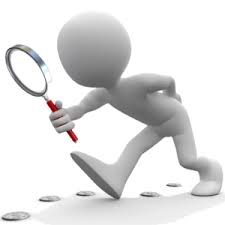 Fases de Auditoría
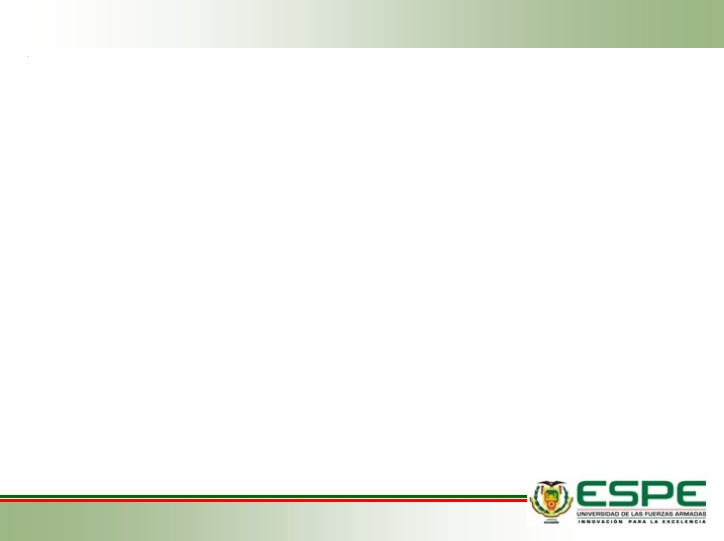 NIA 300
NIA 315
NIA 400
NIA 200
NIA 500
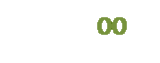 NIA 700
Riesgo de Auditoría
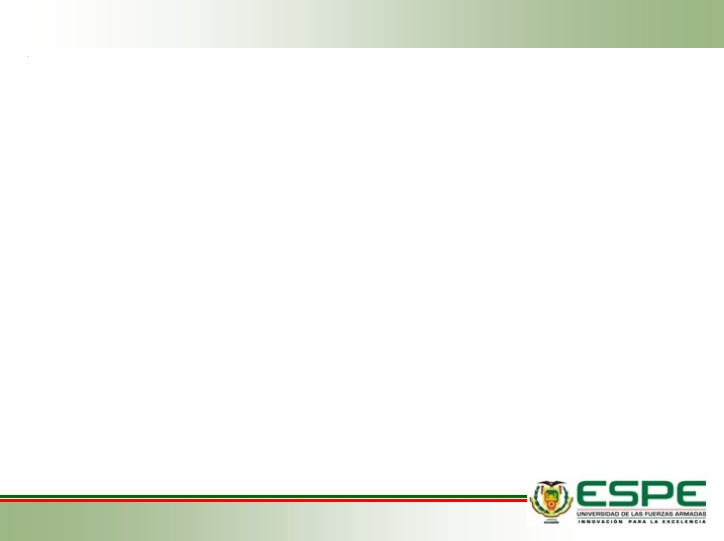 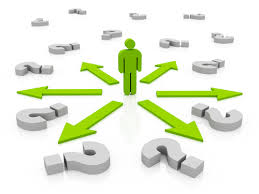 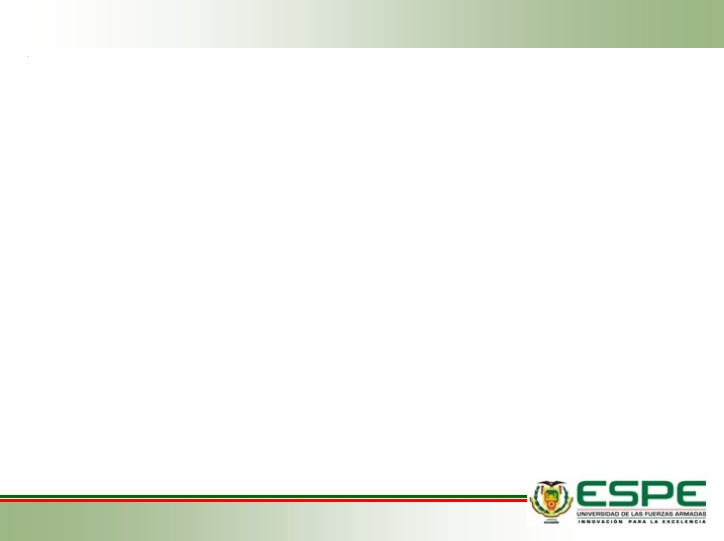 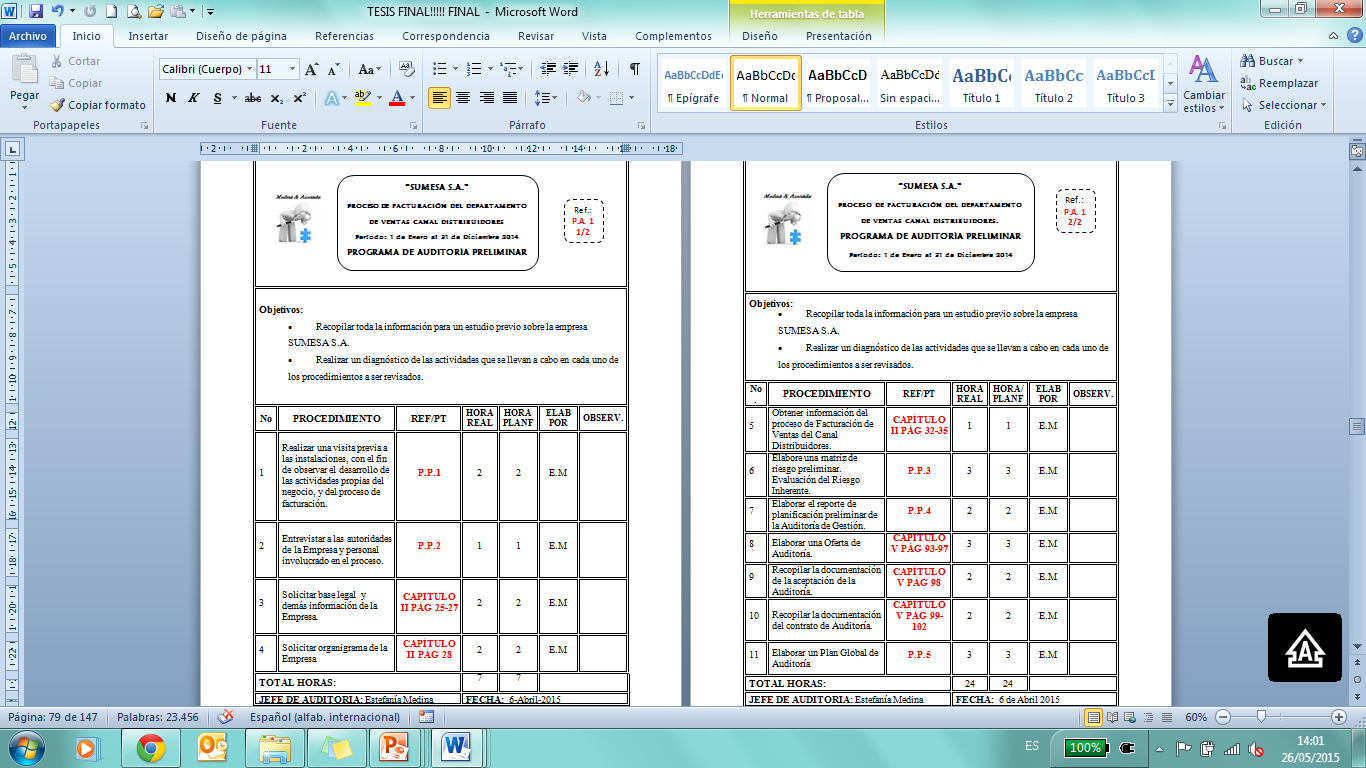 RIESGO INHERENTE
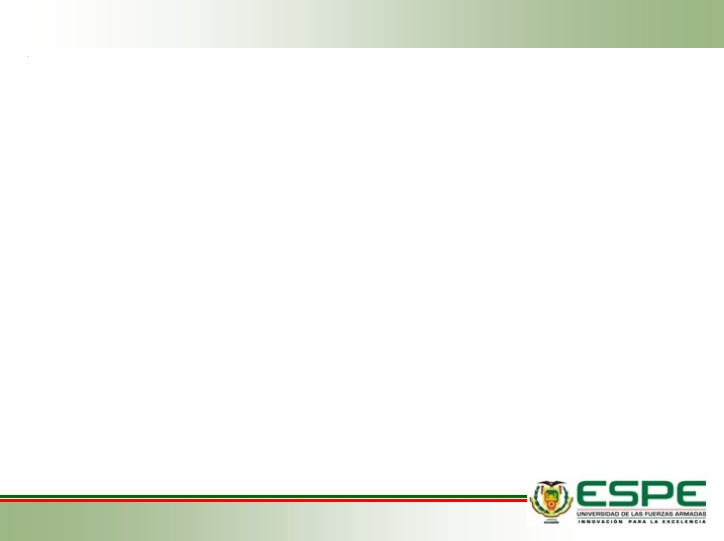 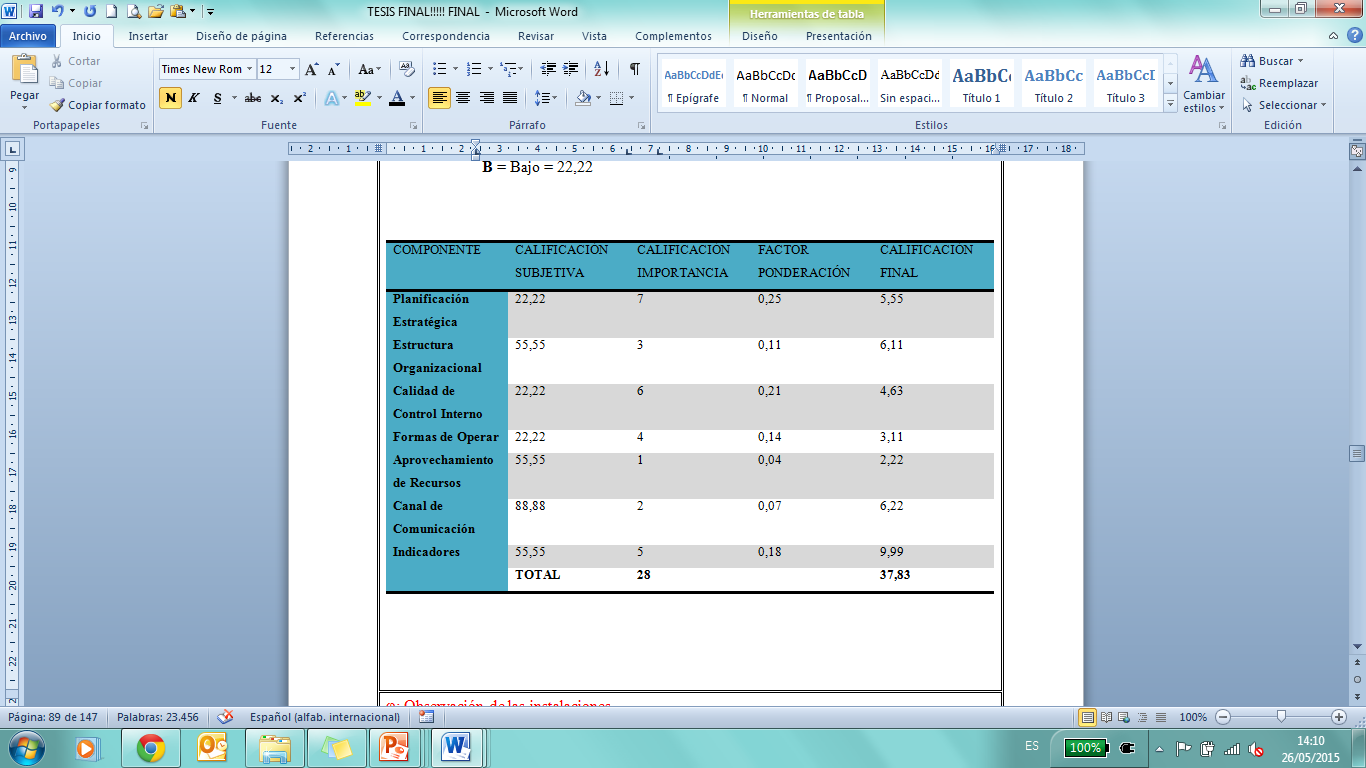 Después de haber elaborado la matriz de riesgo inherente y tomando en cuenta la naturaleza del negocio se determina que la probabilidad de que exista un error material antes de examinar el control interno del 37,83 % (Riesgo Moderado- Bajo).
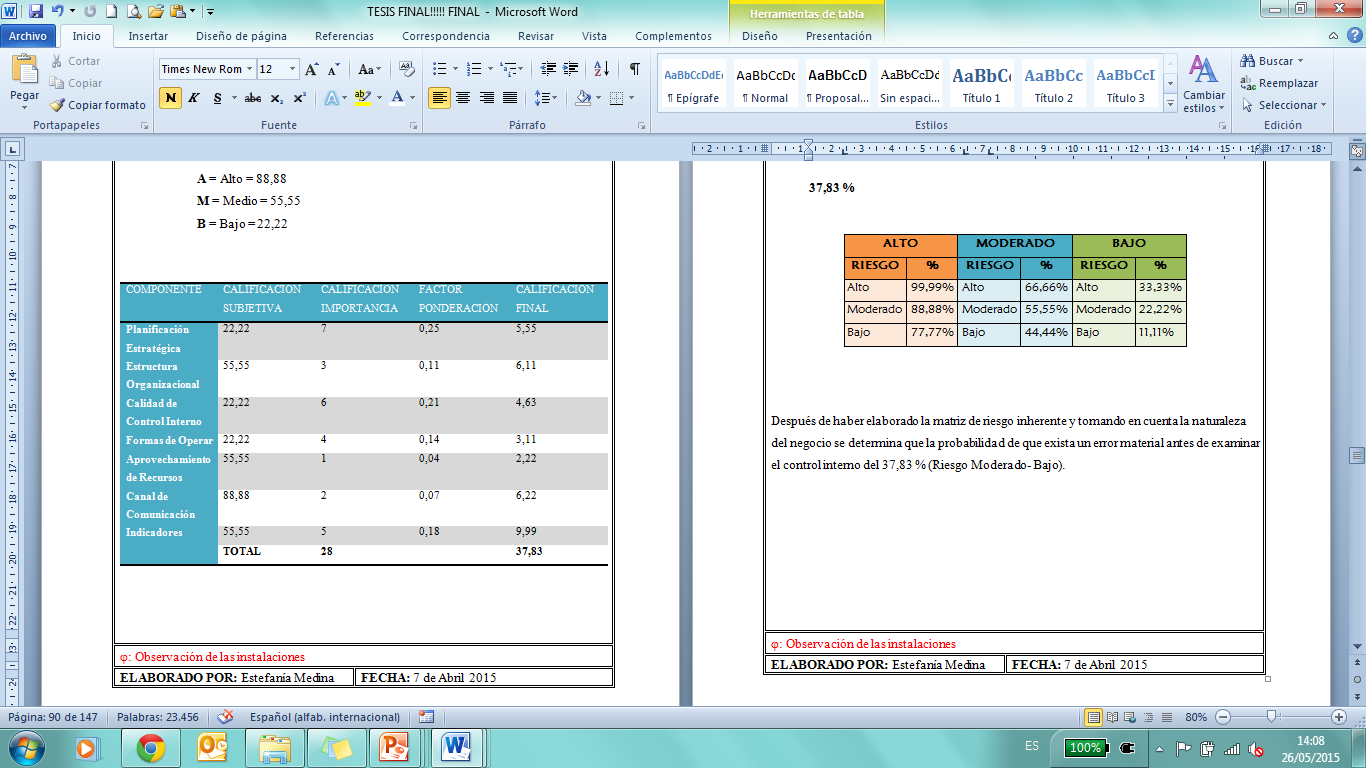 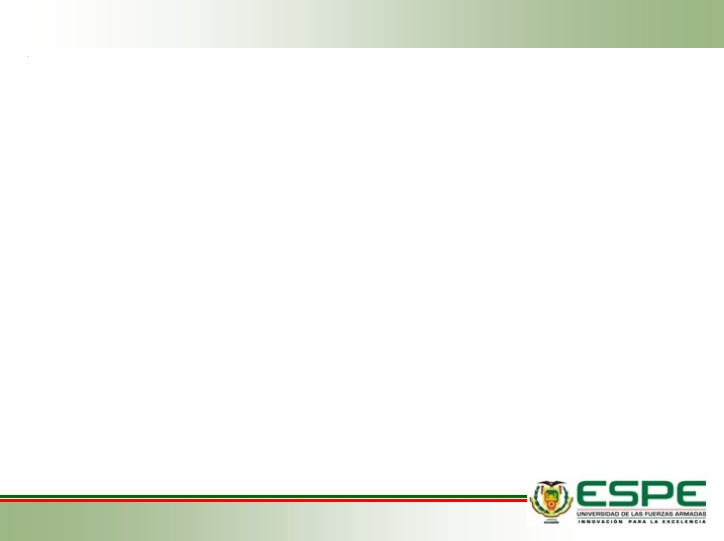 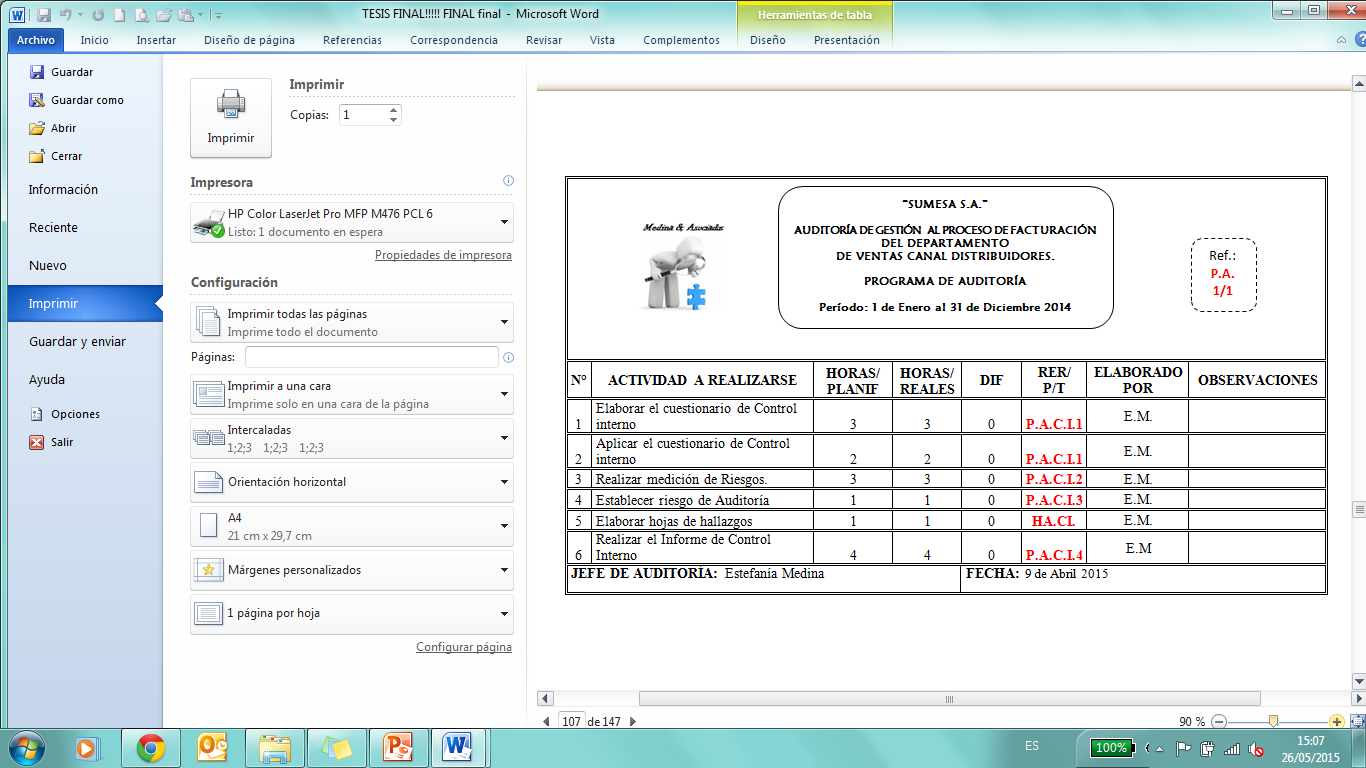 RIESGO DE CONTROL
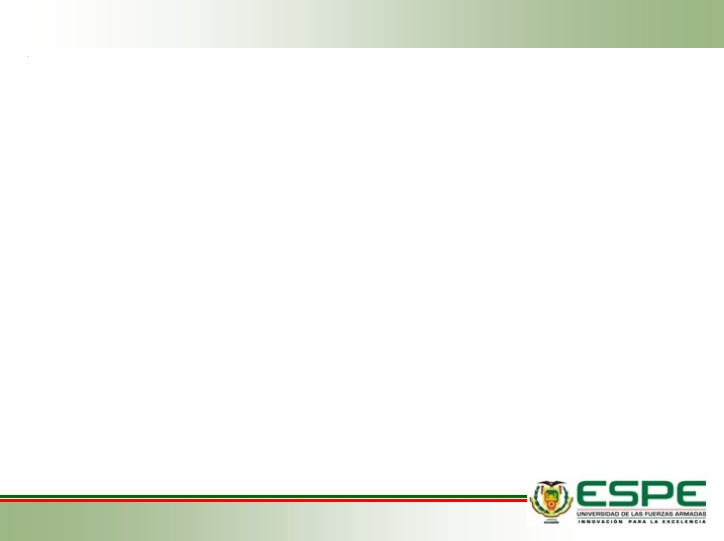 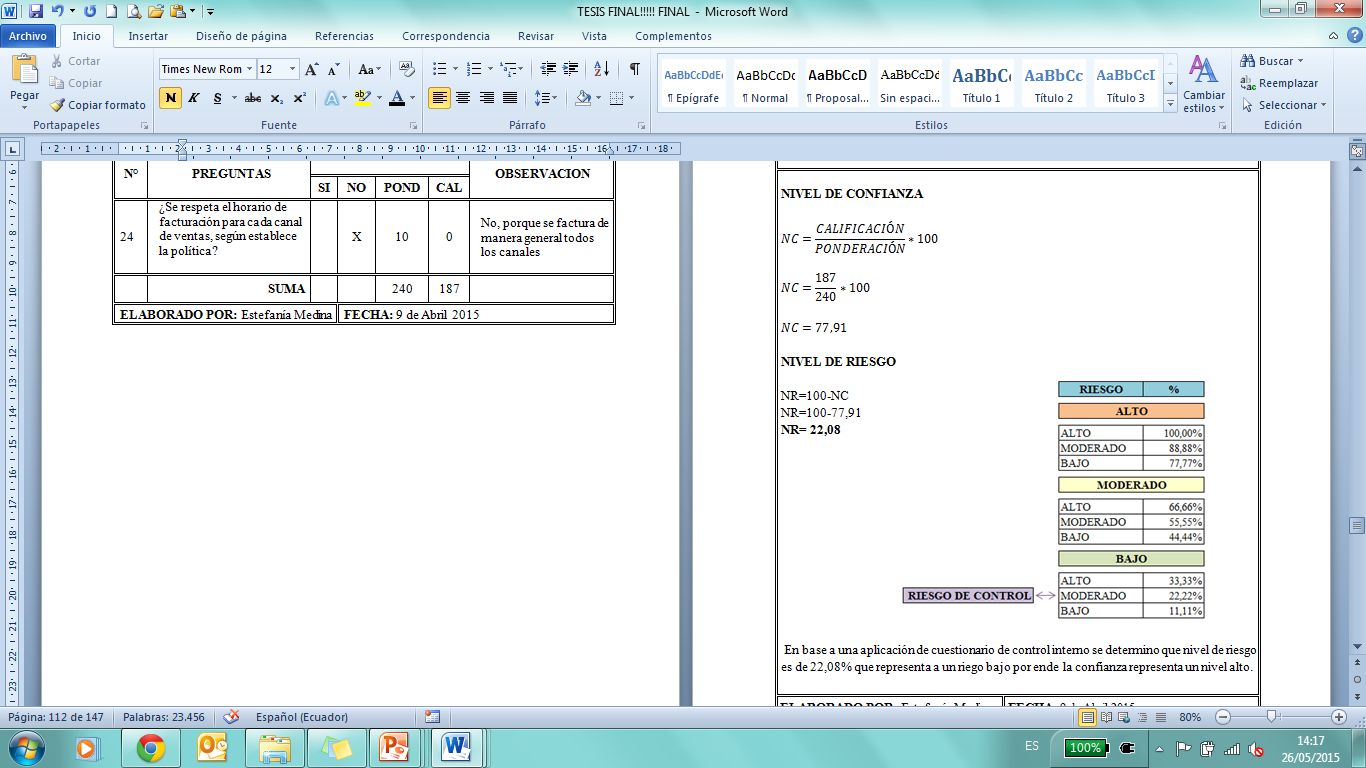 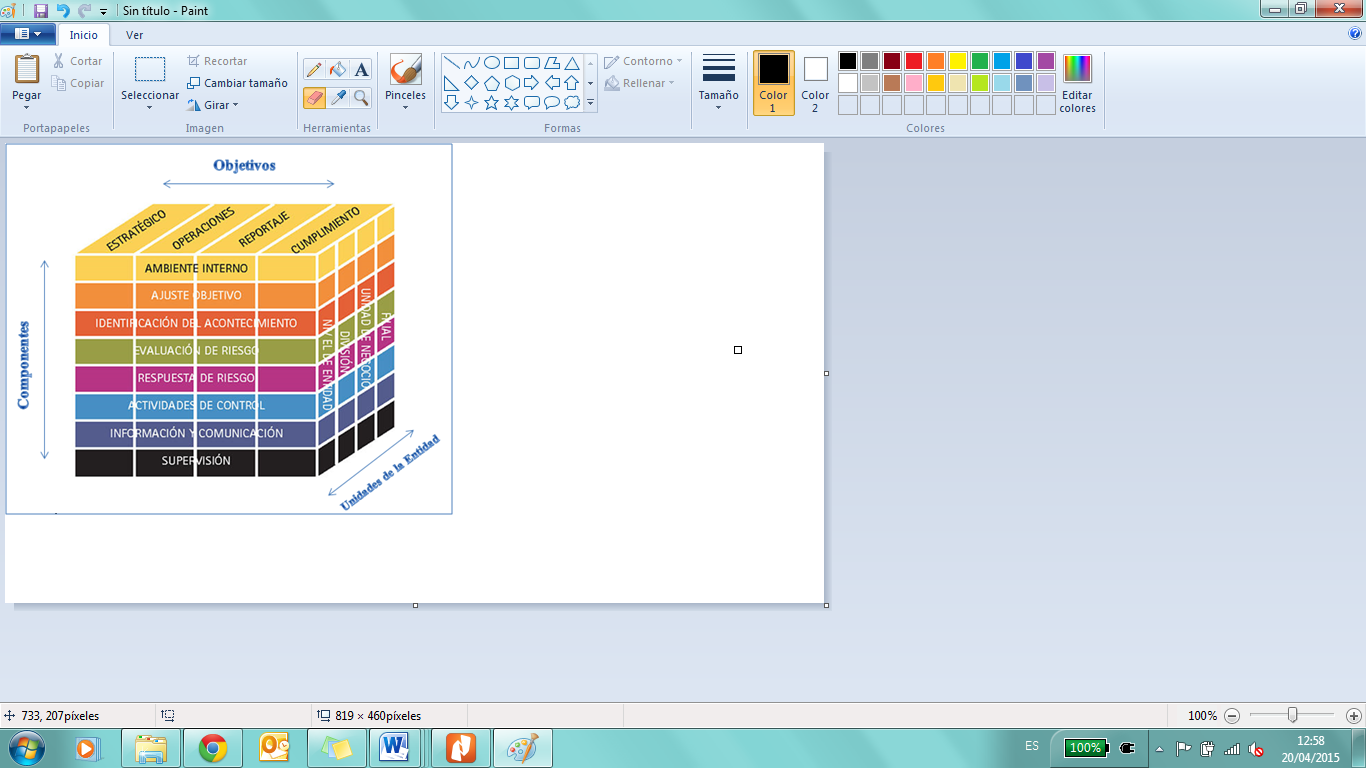 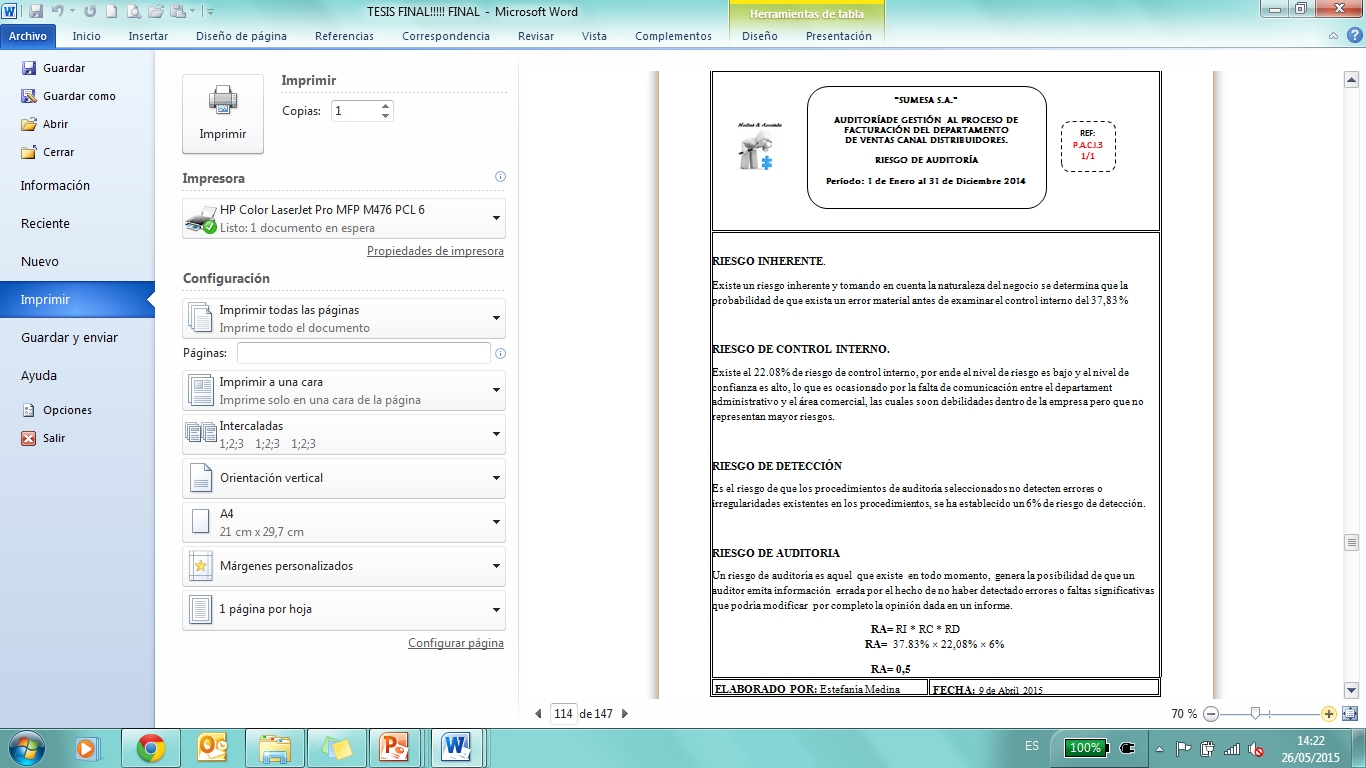 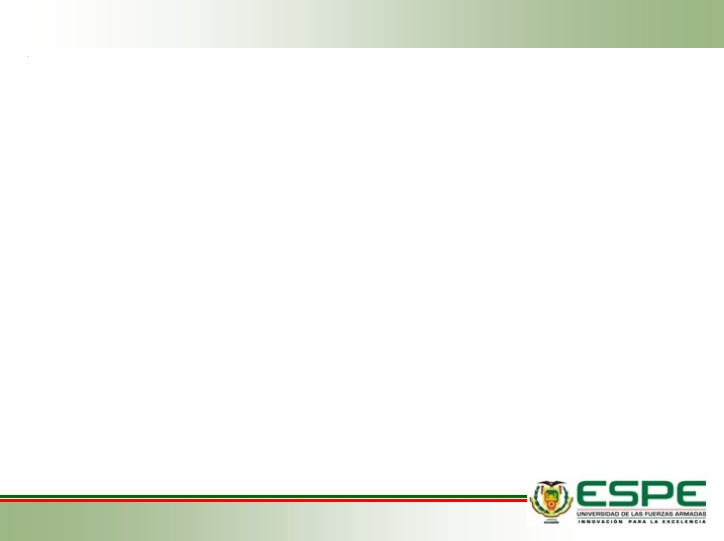 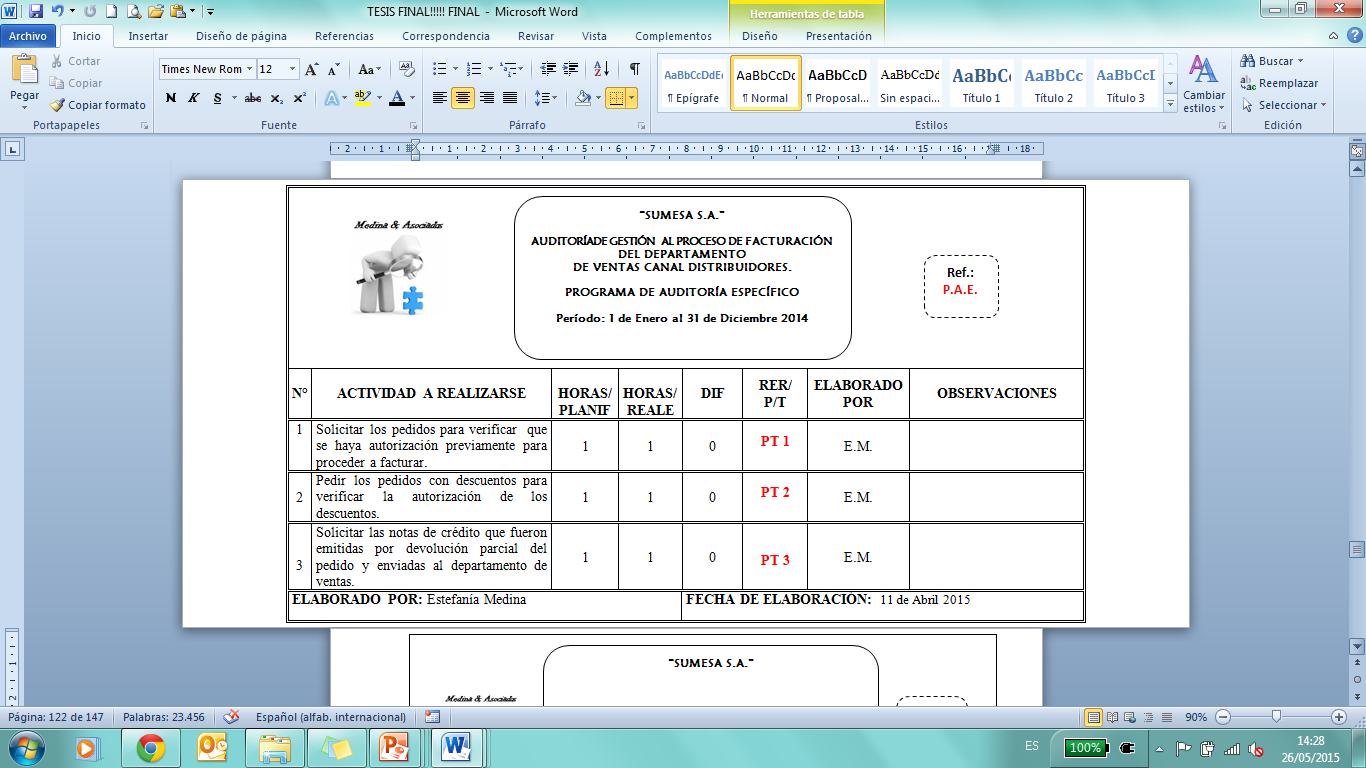 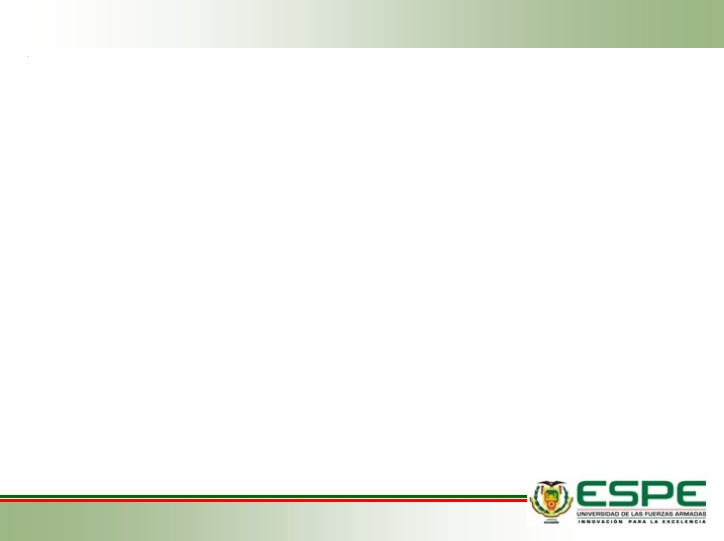 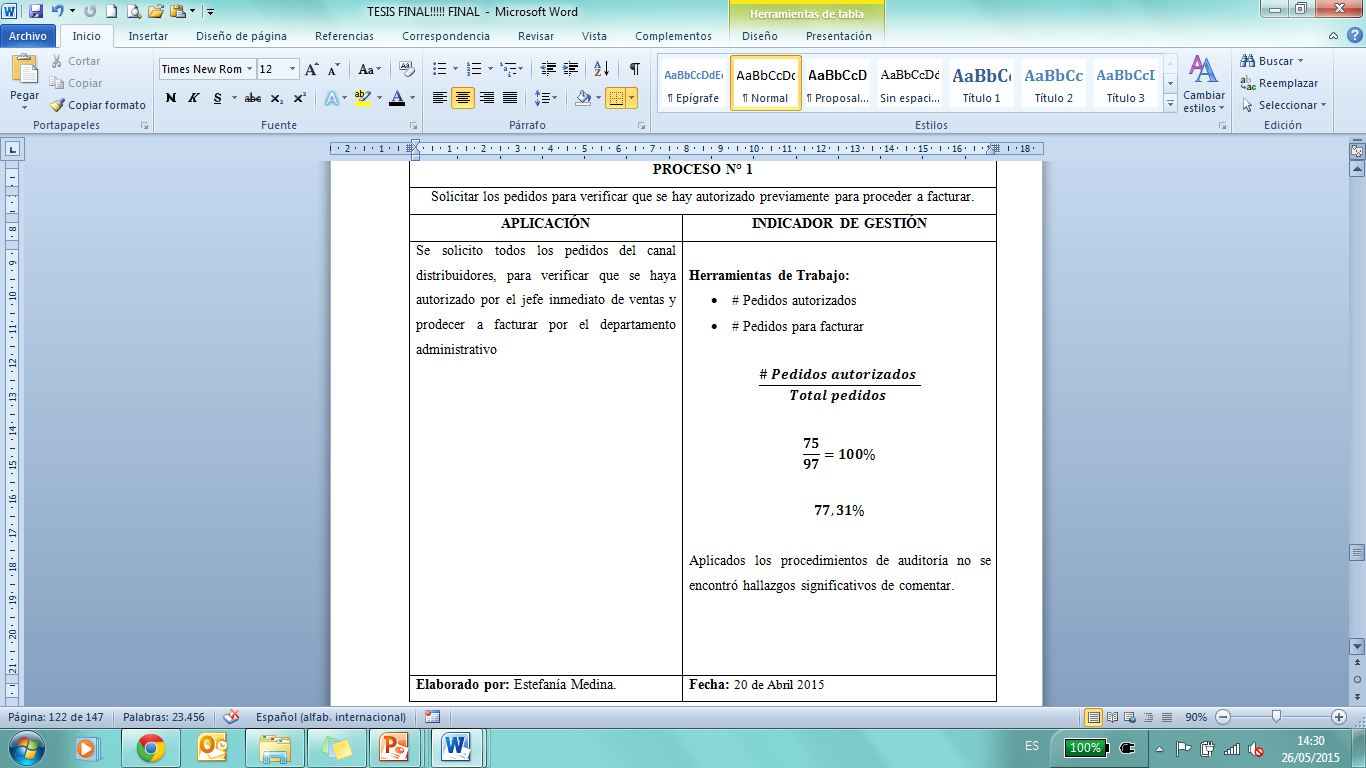 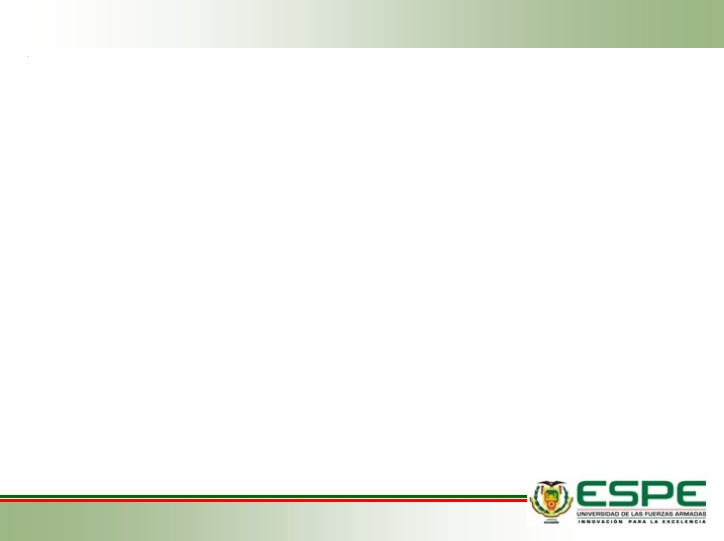 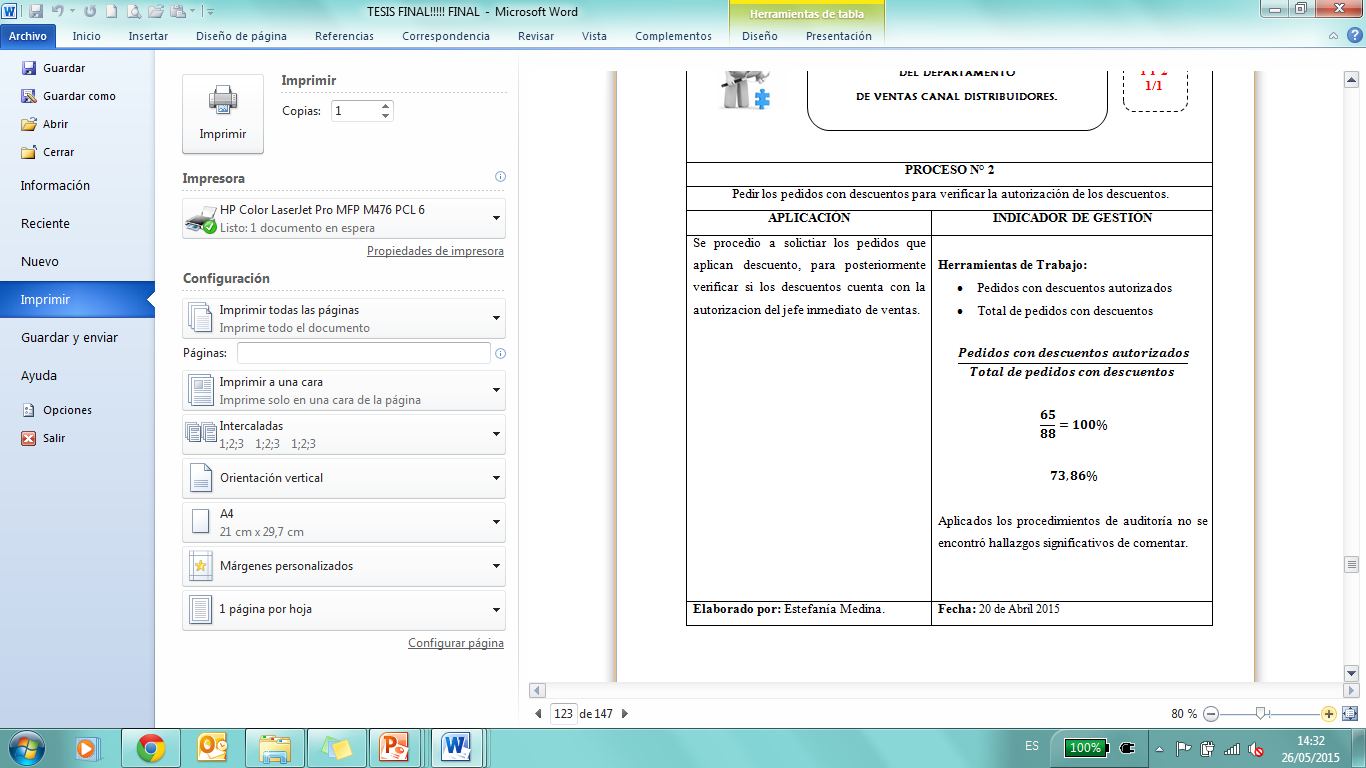 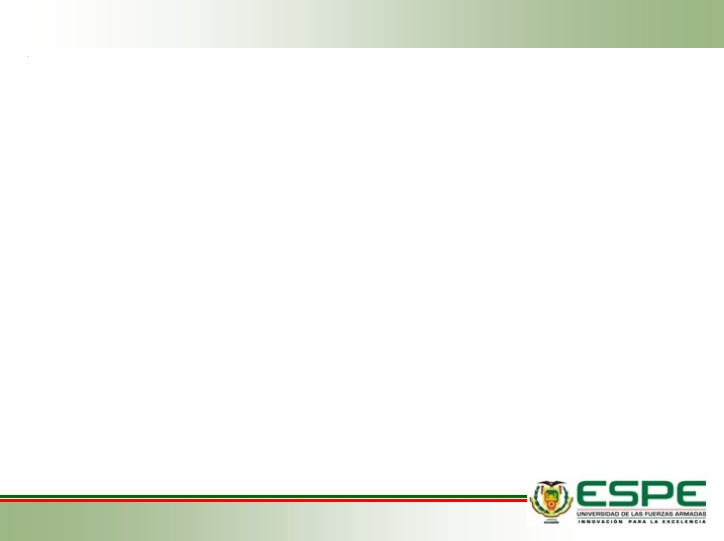 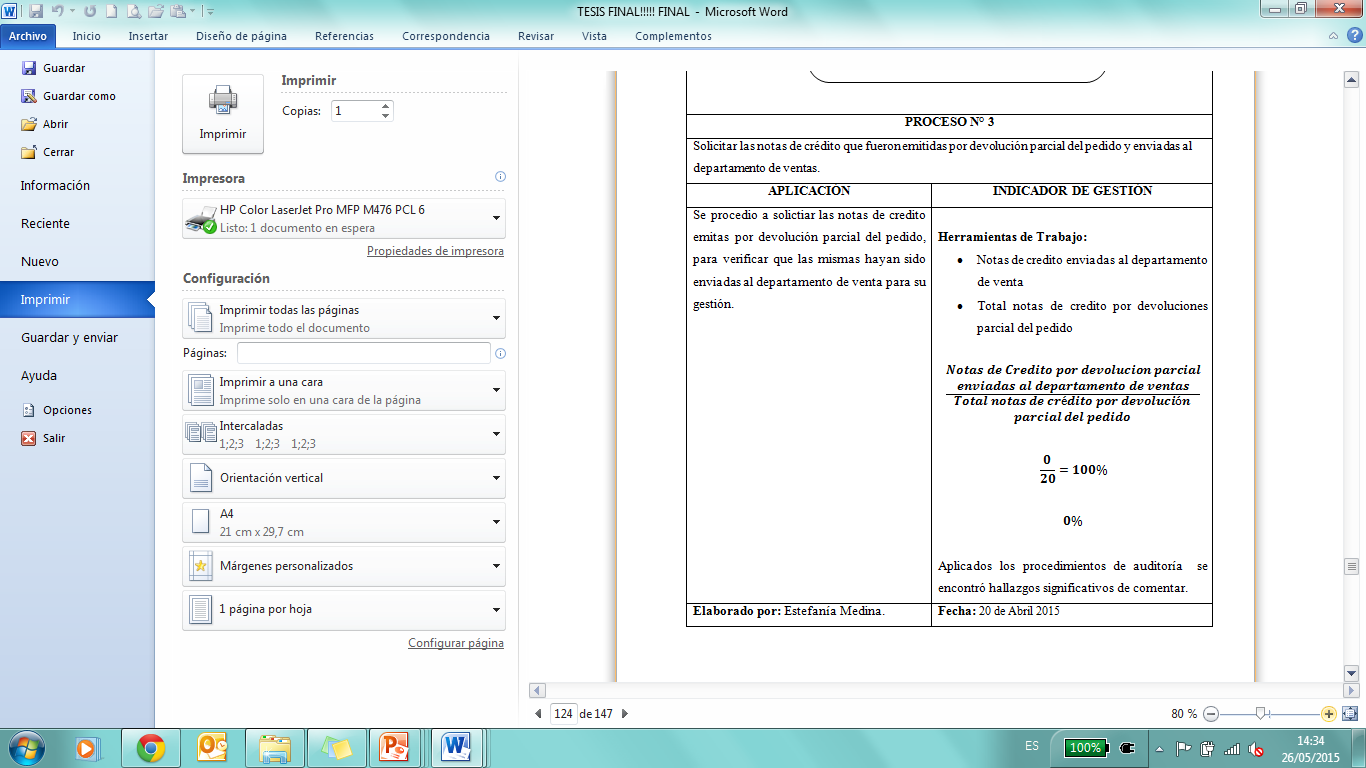 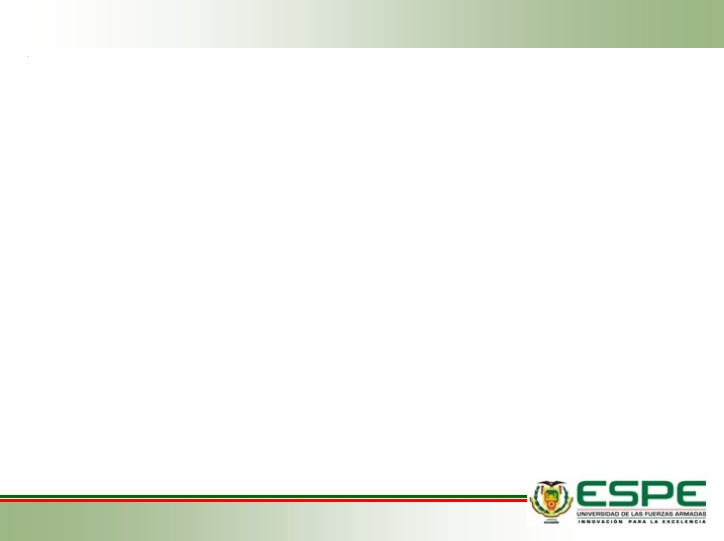 Conclusiones
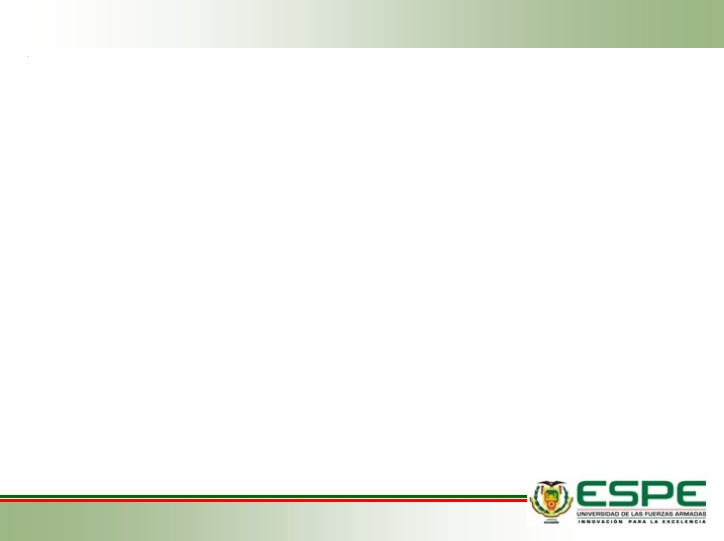 Recomendaciones
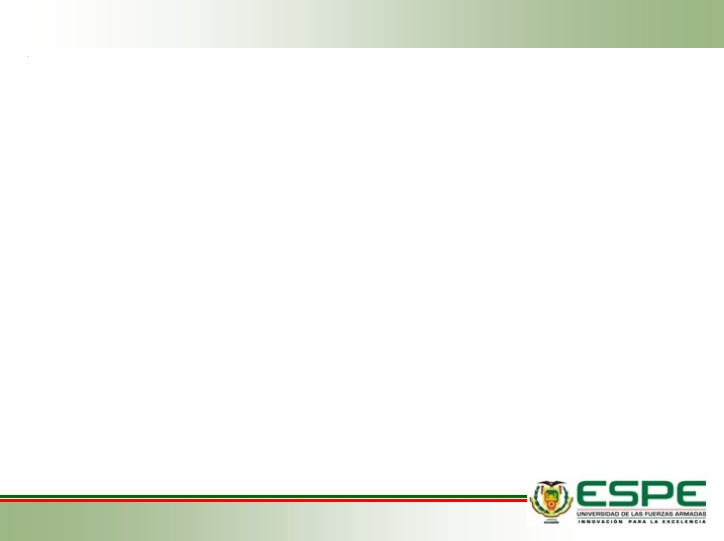 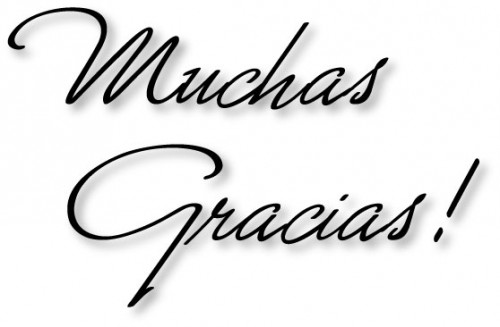